ROOT I/O WorkshopMay 25th 2016
Philippe Canal
Fermilab
On behalf of ROOT Team.
Efforts
Slices of Danilo
Slivers of Philippe
Zhe Zhang between classes
Brian squeezing through grids
David S. until back drafted
Axel around a coffee
Enric lock picking
Akos Hajdu reading tree leaves
Oliver Freyermuth githubing
Mattias Ellert sweeping plugins
Christian Pulvermacher pushing TClonesArray
Oliver documenting.
And the ever elusive Nebraskan
2
Recent additions
std::unique_ptr
Memory leaks and valgrind cleanup
TTreeReader default for MakeSelector.
TTree Caching in fast merging (hadd)
ToHumanReadableSize and FromHumanReadableSize for hadd
Thread safety enhancements in Core, I/O, TTree
Cling v6 migration
gcc 5/6 and rootStaticAnalyzer induced code cleanups
Prototypes of parallel reading/writing of Ttree and/or executing selectors.
3
rootStaticAnalyzer
A not-so-static post-compile-time analyzer for ROOT and ROOT-based projects. 

Implemented tests:
Construction/Destruction
Working IsA
Unstreamed datamembers from base-classes
Simple streaming after default construction
Test for streaming of uninitialized data after default construction
Developed and maintained by Oliver Freyermuth

See https://github.com/olifre/rootStaticAnalyzer
4
[Speaker Notes: Implemented tests
Construction/Destruction
Tries to construct and destruct an object (if there is a default public constructor / destructor). 
Catches any segmentation-faults and issues an error-message + stacktrace on failure. 
Working IsA
Classes which survived the Construction/Destruction test and inherit from TObject are constructed and their "IsA()" is tested. 
Unstreamed datamembers from base-classes
Classes with class-version > 0 are checked for indirect datamembers (from bases) which are part of a class with class-version 0. 
This can happen if a dataobjects (meant for streaming) inherits from a class which is not meant to be streamed (but has non-transient members). 
In this often not-so-obvious case, the content of the members from the base-class are lost on streaming the derived class. 
Simple streaming after default construction
This streams all objects which are dataobjects (and for which Construction/Destruction did not fail) to a memory buffer. 
Potential segmentation faults are captured and a stacktrace plus an error message are shown. 
Test for streaming of uninitialized data after default construction
Objects which survived the simple streaming test are constructed / destructed in a prefilled arena. 
They are streamed in a buffer, which is checksummed afterwards. Checksums for simple members (using known memberoffsets) are also made. 
The objects are then constructed to a differently prefilled arena. 
If the streamed information changes, the objects have streamed uninitialized content, and we might even be able to blame the member.]
Progress on
Zero copy I/O
Essentially for significant performance boost
Prototype of TBuffer using little endian	
First step in many
Extend to file.  Handle/detect when I/O actions can be merged (deal with alignment etc.).   Implement I/O action for the writing side.

Compress each entry individually to improve random access

Thread safe segfault handler
Thanks to Zhe Zhang
5
Not Yet
std:array, std::shared_ptr
OptimizeBasket
There are a couple of new algorithm proposals
Need to be tested on wide range of cases
TTreeCache: Allow alternative algorithm
Read/WriteBuffer
25% of the read code moved to optimized framework (function based) ; representing most of the use cases.
Write code still need to be similarly optimized
6
Further Plans
Improve meta-data
Reduce cost of repeated [deep] hierarchies
Improve compression of branch of unsplit collections
Reduce overhead for deep hierarchy

Write one direction files (for Hadoop )
Enable Just-In-Time compilation of rules
Extend automatic conversions
Derived* <-> Base*
From object to pointer
From ROOT Collection to STL collection
7
Back To The Future II
Design proper solution for experiment requiring sliding time frames instead of events

…
8
Backup Slides
9
TTree Draw/Scan
Leverage cling
TTree
Interface simplification
Make SetAddress and SetBranchAddress ‘smarter’
Optimizations
In TTree
Eg.  TTree::Draw execute formula on more than one element at a time
New interface allowing retrieval of multiple entries at once
10
Here comes cling
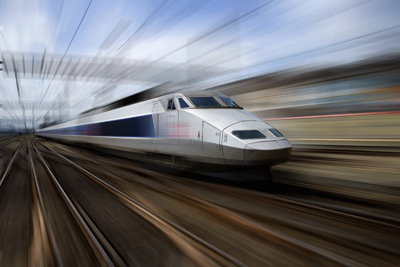 Cling introduces binary compatible Just In Time compilation of script and code snippets.  
Will allow:
I/O for ‘interpreted’ classes
Runtime generation of CollectionProxy
Run-time compilation of I/O Customization rules
including those carried in ROOT file.
Faster, smarter TTreeFormula
Potential performance enhancement of I/O
Optimize hotspot by generating/compiling new code on demand
Interface simplification thanks to full C++ support
11